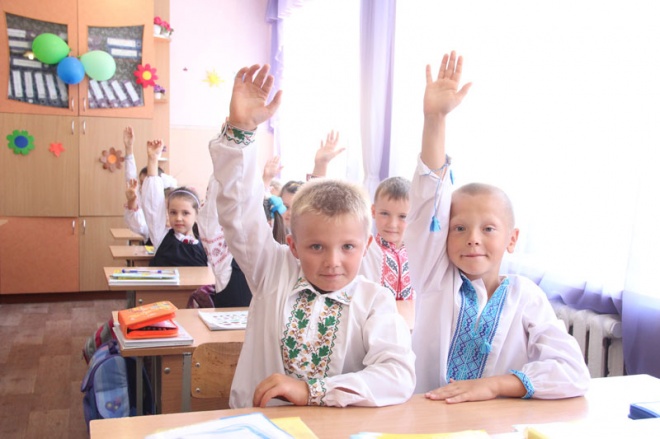 Концептуальні орієнтириШколи, дружньої до дитини
18-19 вересня 2014 р., м. Київ

Петрочко 
Жанна Василівна, 
заступник директора з науково-експериментальної роботи 
Інституту проблем виховання НАПН України,
 доктор педагогічних наук, старший науковий співробітник
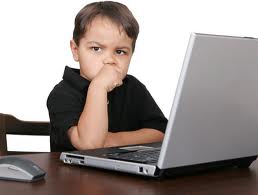 Сучасні діти
більше знають і швидше дорослішають;
частіше переживають стреси, пов’язані із невизначеністю, зміною цінностей;
здатні висловити власну точку зору; говорять все відверто і напряму;
дуже самостійні й водночас розгублені та невпевнені в завтрашньому дні;
вільні від стереотипів; все частіше переслідують власні цілі, ніж керуються порадами педагогів;
гостро переживають психотравмуючі події, спостерігають за реакціями дорослих і здатні їх гіперболізувати.
Світ, де житимуть наші діти, змінюється в чотири рази швидше, ніж наші школи
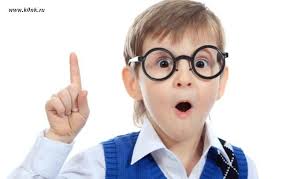 Віллард Деджетт,директор Міжнародного центру менеджменту освіти
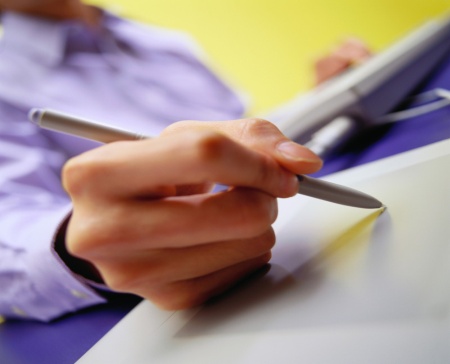 Концепція Школи, дружньої до дитини
(авторський колектив: І.Д.Бех, І.Д.Звєрєва, Ж.В.Петрочко, О.О.Єжова, В.І.Кириченко, Т.В.Воронцова, В.С.Пономаренко) 

Концепцію ШДД розглянуто та схвалено 
Науково-методичною комісією з проблем виховання дітей та учнівської молоді Науково-методичної ради з питань освіти МОН України
 (протокол № 2 від 24.06. 2014 р.)
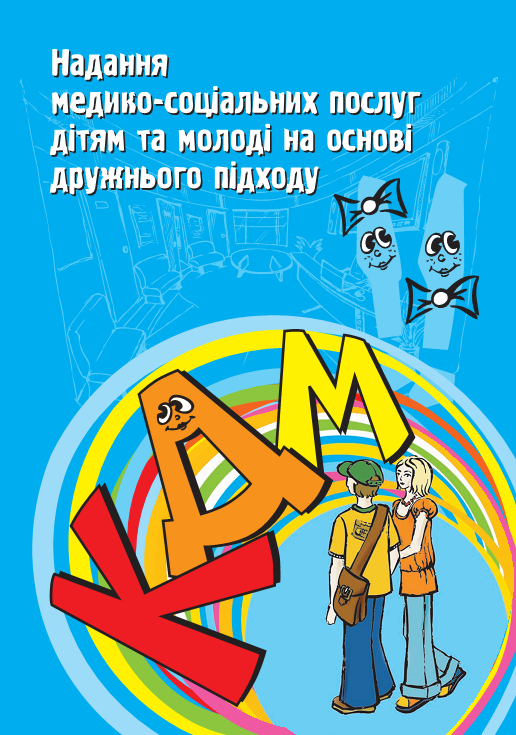 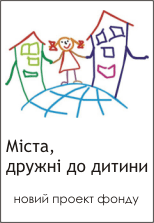 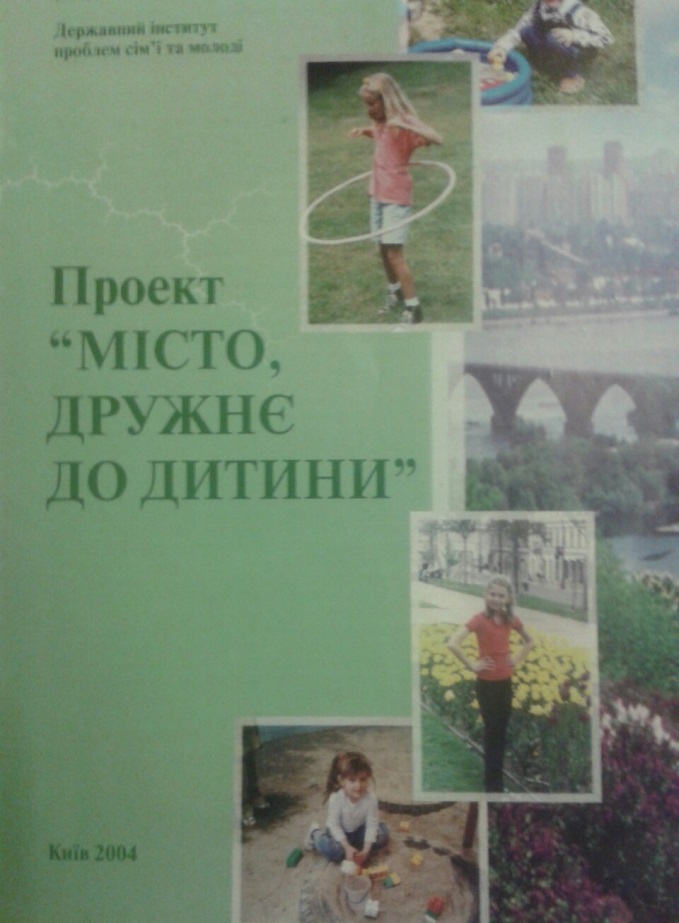 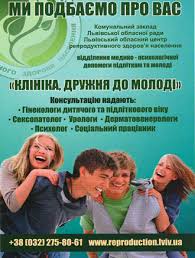 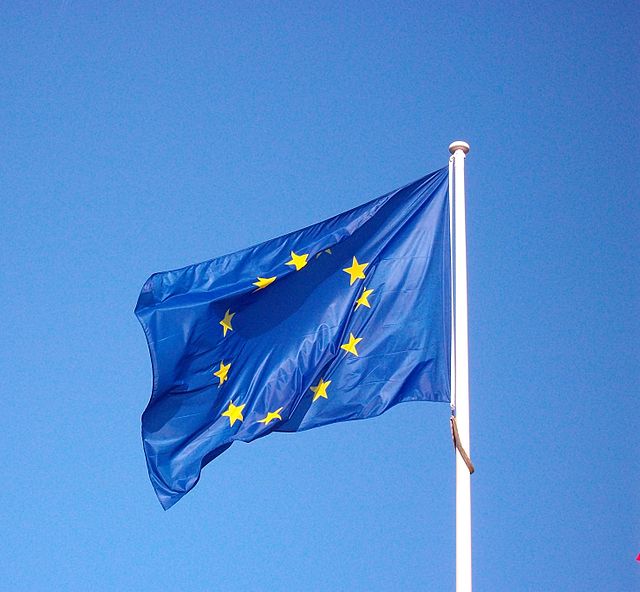 Стратегія ради Європи щодо прав дитини на 2012-2015 роки
Програма «Будуємо Європу для дітей та разом з дітьми»
Стратегічне завдання - популяризація послуг і систем, дружніх до дитини.
Рада Європи підтримуватиме розвиток послуг і систем, дружніх до дитини, що відзначатимуться повагою, відповідальністю і надійністю. 
Діти мають законне право на рівний доступ та відповідне ставлення у закладах охорони здоров’я, соціальної сфери, правосуддя, освіти.
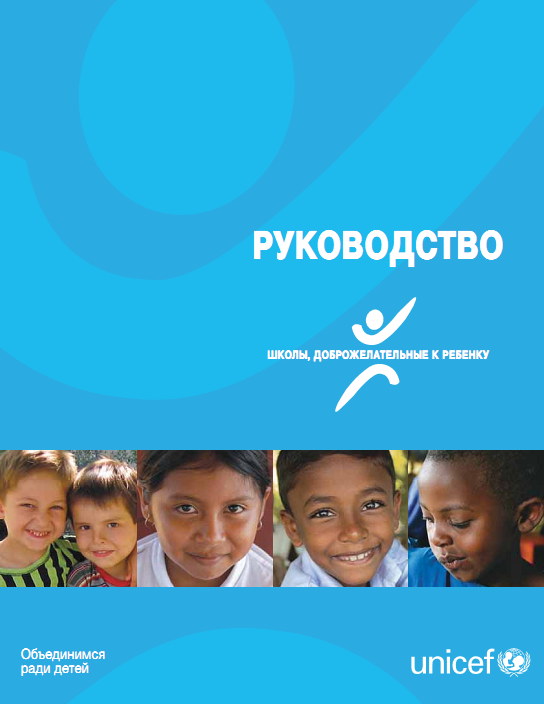 Міжнародний почин,ініціатива Дитячого фонду ООН
Досвід країн ближнього і дальнього зарубіжжя
Метою діяльності Школи, дружньої до дитини, є забезпечення цілісного благополуччя дитини шляхом створення необхідних умов для її особистісного розвитку, упорядкування сприятливого шкільного середовища, налагодження партнерської взаємодії учасників навчально-виховного процесу.
Благополуччя учня – це стан 
вдоволення потреб особи шкільного віку,
забезпеченості її прав, 
особистісної успішності.
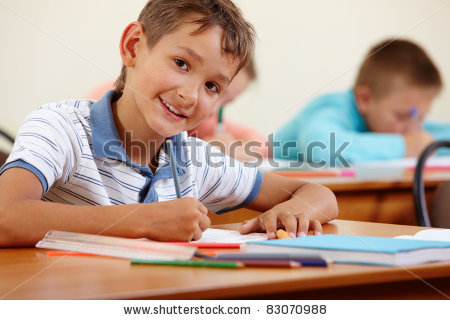 ПОТРЕБИ ДИТИНИ
Психогенні потреби
Біогенні
 потреби
Соціогенні потреби
Інтелектуальний розвиток:
отримання нових знань, інформації.
Сімейне благополуччя, любов батьків
Фізичний розвиток, моторна активність
Спілкування, співпраця
Естетичний розвиток:
естетичне споглядання і відтворення;
естетична творчість.
Збереження здоров'я, формування здорового способу життя
Дружба і кохання
Самоствердження:
самовизначення;
визнання іншими;
незалежність;
самореалізація

Власна гідність
Емоційно-ціннісний розвиток
Самоусвідомлення:
- самопізнання;
- самоставлення;
- саморегулювання
Забезпеченість прав учнів у Школі, дружній до дитини, – результат дій та заходів щодо реалізації, охорони і захисту прав дітей шкільного віку, які вчиняються соціальним педагогом, психологом, вчителями, залученими фахівцями соціальної сфери на засадах суб’єкт-суб’єктної взаємодії з учнями та їхніми сім’ями.
Вдоволення потреб учня та забезпеченість його прав гарантують особистісну успішність дитини шкільного віку як здатність досягати поставлених навчальних і життєвих цілей, повною мірою виконувати свої обов’язки, долати труднощі, мати заслужене визнання у шкільному колективі, бути суб’єктом вирішення актуальних проблем
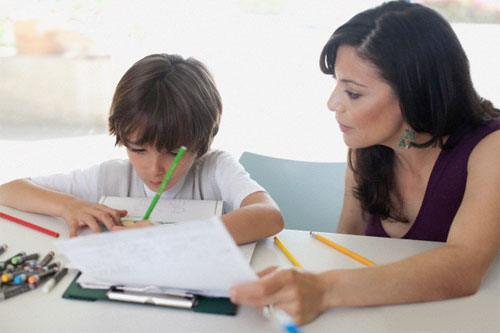 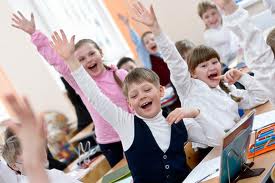 Показники цілісного благополуччя учня у Школі, дружній до дитини:
моральна вихованість; 
інтелектуальна мобільність; 
естетична вихованість; 
емоційно-вольова стійкість;
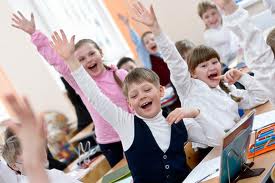 Показники цілісного благополуччя учня у Школі, дружній до дитини:
фізичний і життєвий тонус;
орієнтованість у світі професій; 
комфортність; 
участь у житті суспільства й ухваленні рішень; 
безпечність життєдіяльності.
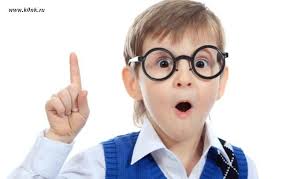 Життєві вміння і навички
вирізняти небезпеку, критично мислити і приймати відповідальні рішення,
справлятися з емоціями, переживати невдачі, протидіяти стресам, контролювати себе; 
попереджувати й конструктивно розв’язувати конфлікти; 
відстоювати власну позицію;
налаштовуватися на успіх та налагоджувати конструктивне спілкування.
Змістові параметри
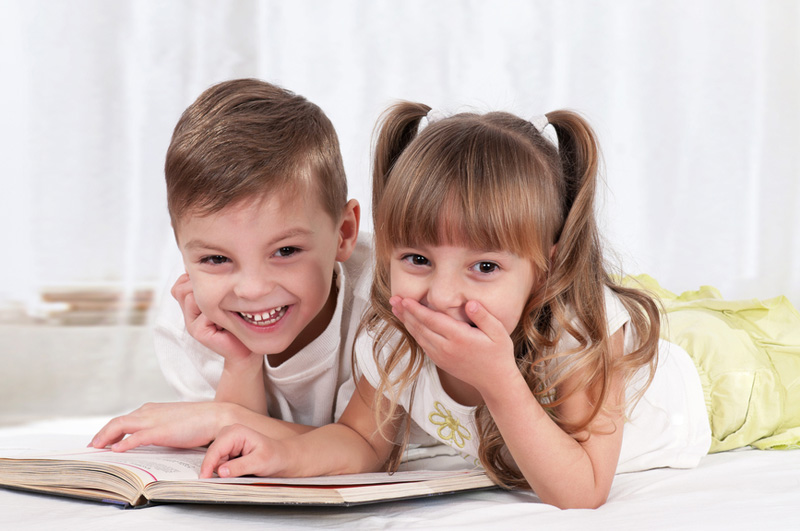 Зроблено:


НАУКОВО-МЕТОДИЧНИЙ КОМПЛЕКТ (Концепція ШДД; Критерії ШШД; Анкета для самоаналізу ШДД; Умови огляду-захисту моделей превентивної освіти базових шкіл проекту ЄС);

ВІДПРАЦЬОВАНО КОМПОНЕНТ МОДЕЛІ «ЯКІСНА ПРЕВЕНТИВНА ОСВІТА»

ДАНО ПОШТОВХ ІНФОРМАЦІЙНІЙ ХВИЛІ (газета «Шкільний світ», журнал «Довідник директора школи»; Концепція ШДД розміщена: на сайті Інституту проблем виховання НАПН України; порталі превентивної освіти AUTTA.ua)
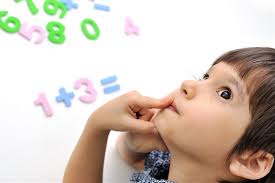 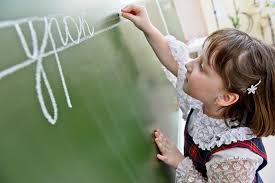 Критерії ШДД:- безпечність і комфортність шкільного середовища; - наявність підтримувального й розвивального середовища;- сприяння творчому розвитку, інтелектуальній мобільності учнів; - участь у житті школи, громади й ухваленні рішень; - діяльність психологічної служби школи щодо забезпечення прав дітей, їхнього психологічного здоров’я; - готовність педагогів створювати для учнів цілісне сприятливе інтегроване середовище; - ефективність науково-методичного супроводу функціонування школи; - системність моніторингу діяльності школи.
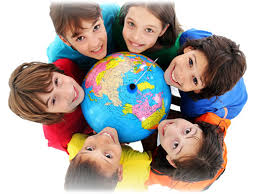 Завдання дорослих – створити світ, сприятливий для дітей; світ, у  якому вони захочуть жити і творити майбутнє



Там, де немає змін і необхідності в змінах, розум гине 

Герберт Уеллс
Дякую за увагу!